A SHARED VISION
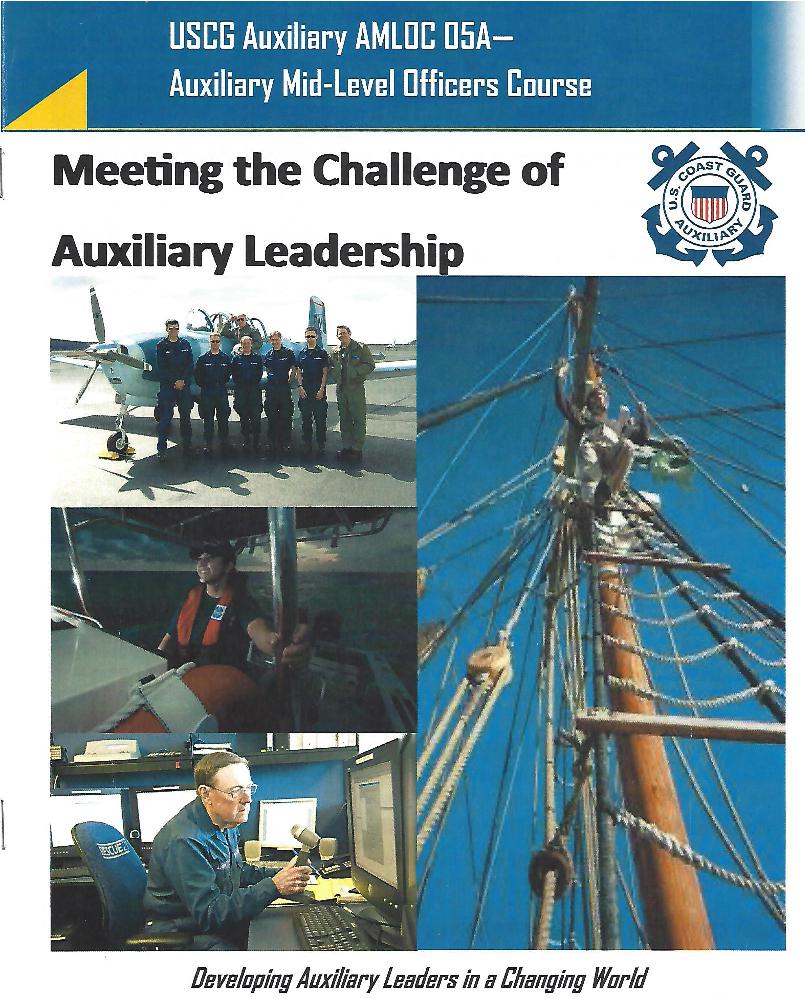 A SHARED VISION is important 
to the COAST GUARD
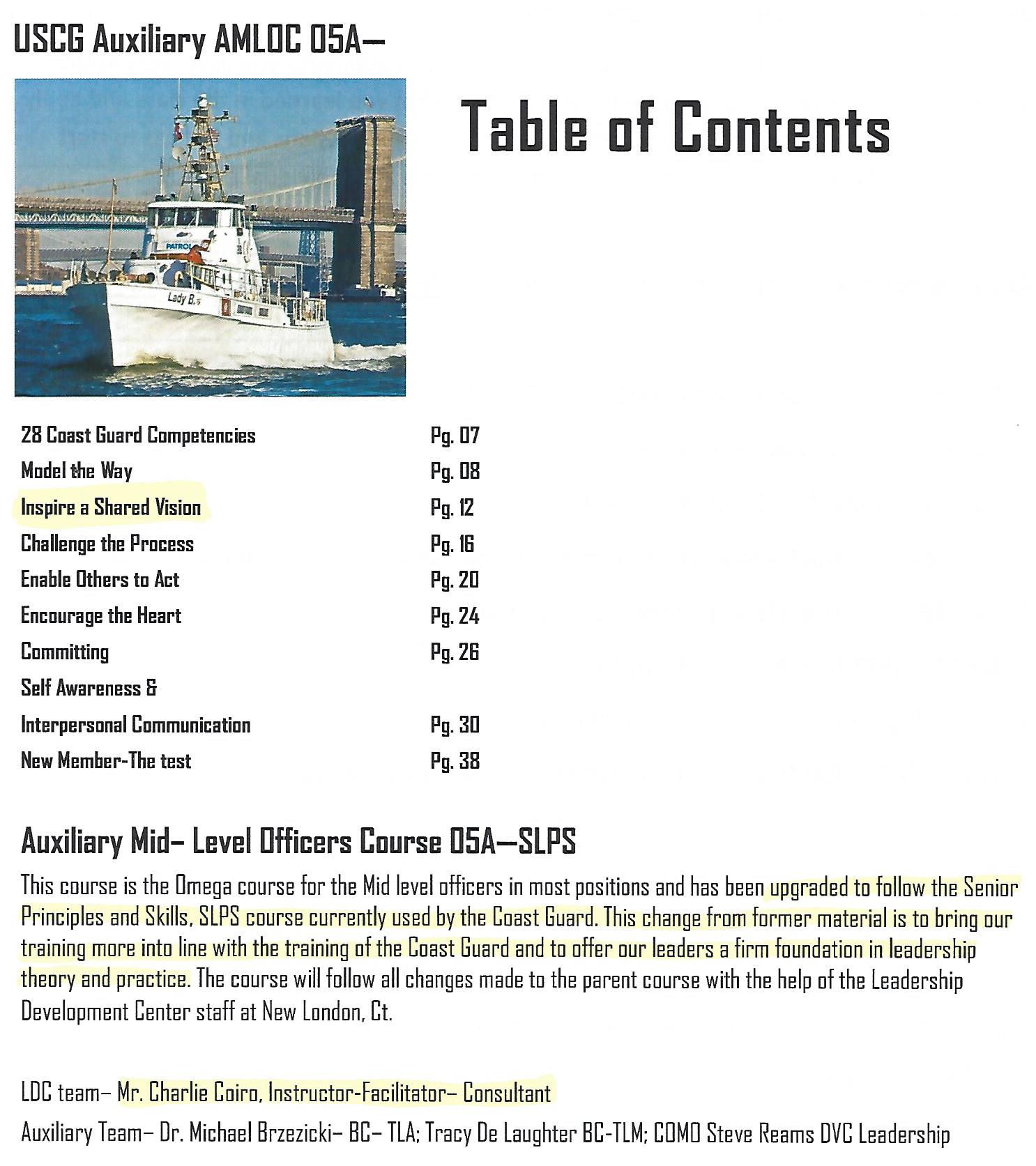 2
A SHARED VISION is very 
Important to the Coast Guard
I attended a C-School at the Sand Island, Hawaii Coast Guard Base.  This was the first Auxiliary AMLOC (mid-level officers) class using the Coast Guard’s mid-level officer training program.  Charlie Coiro, lead instructor from Coast Guard Leadership Development Center, was the instructor.  The purpose for this new material is to have the Coast Guard and Auxiliary have the same training.  One of the main take-always from the class was the idea of a SHARED VISION.  A SHARED VISION unites and provides a common goal for groups of people.
3
a SHARED VISION
has an unlimited amount of people power once tapped!
4
- Our very own District logo 
as well as our Auxiliary logo are symbols of SHARED VISIONS – we just have to understand the vision.
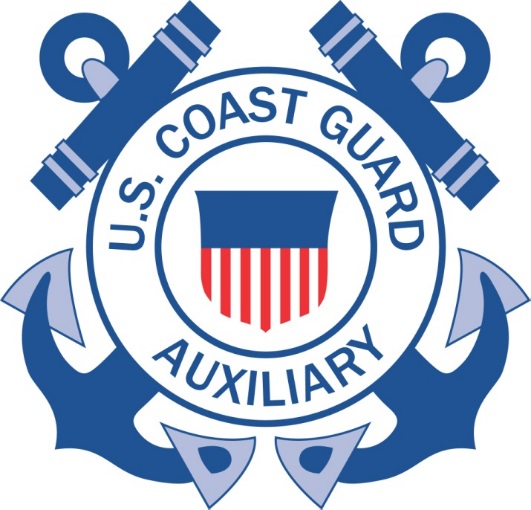 WE DO WHAT WE DO TO SAVE LIVES
5
Now, let’s look at the Coast Guard’s example of a SHARED VISION
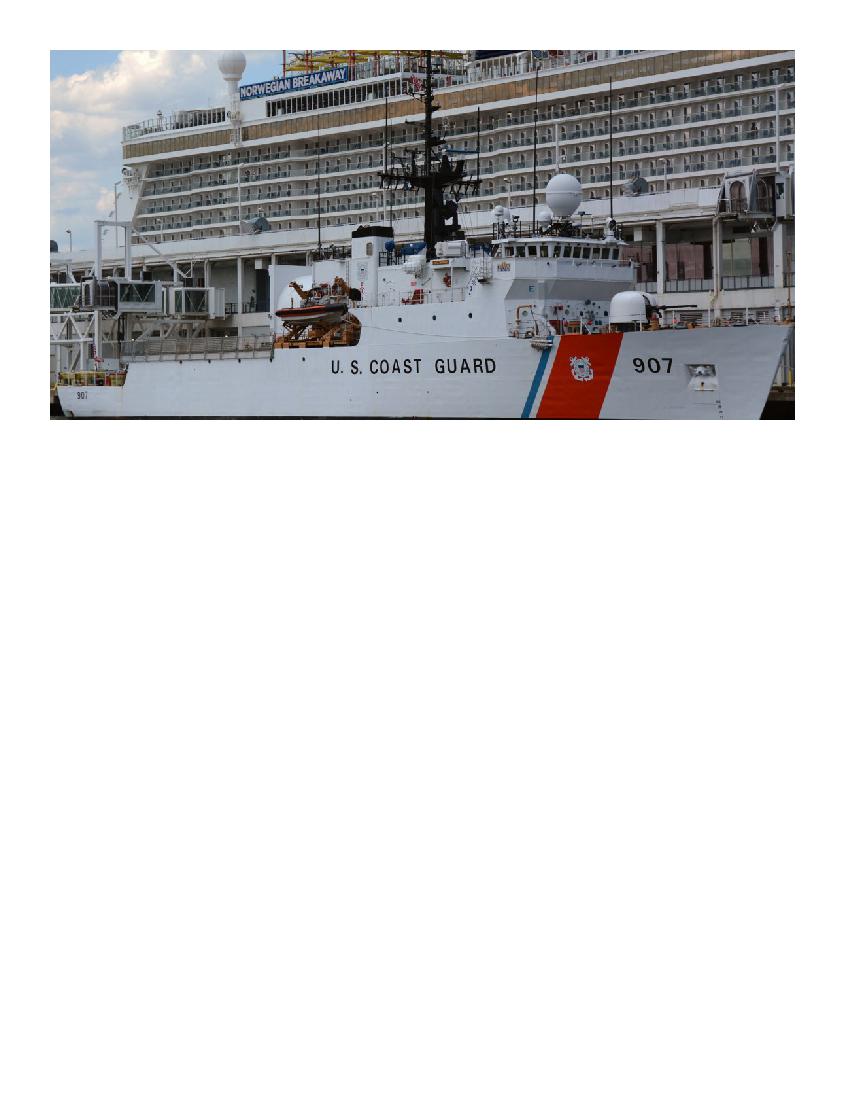 A BM2 takes a working party of three SNs to paint their CG Cutter. All three SNs have the same paint, brush and instructions to paint their assigned area.
SN#1 paints bow; SN#2 mid ships; SN#3 stern
6
the Coast Guard’s example of a SHARED VISION
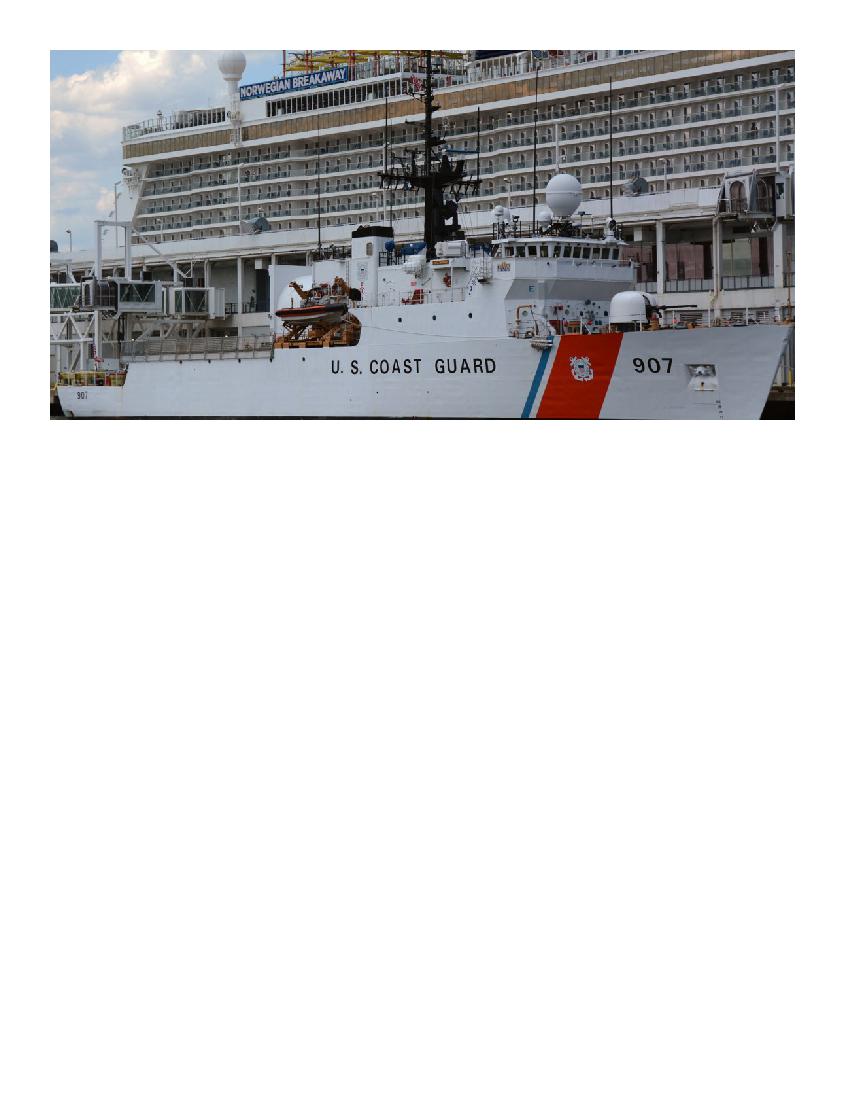 Two hours later, the BM2 comes back to inspect the work.  He askes each SN the same question:
7
the Coast Guard’s example of a SHARED VISION
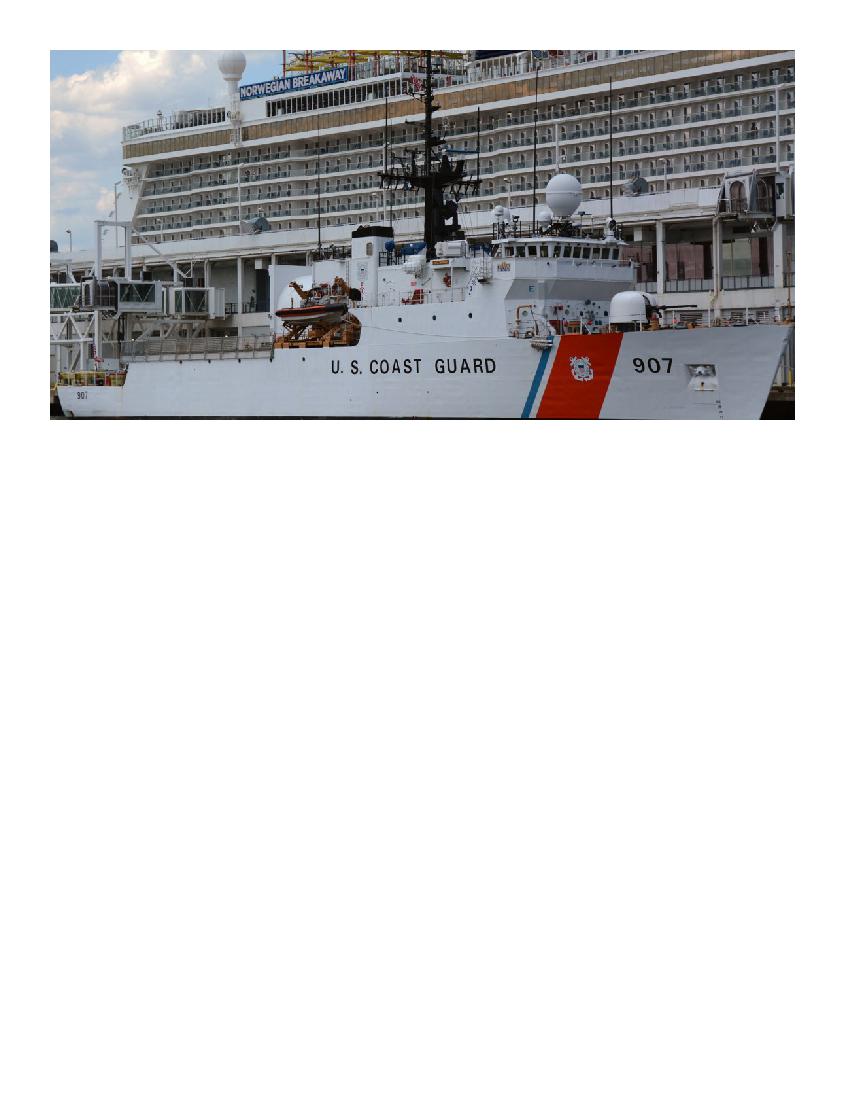 “SN#1-- What are you doing?”
          SN#1 says: “I’m painting the bow BM2!”
8
the Coast Guard’s example of a SHARED VISION
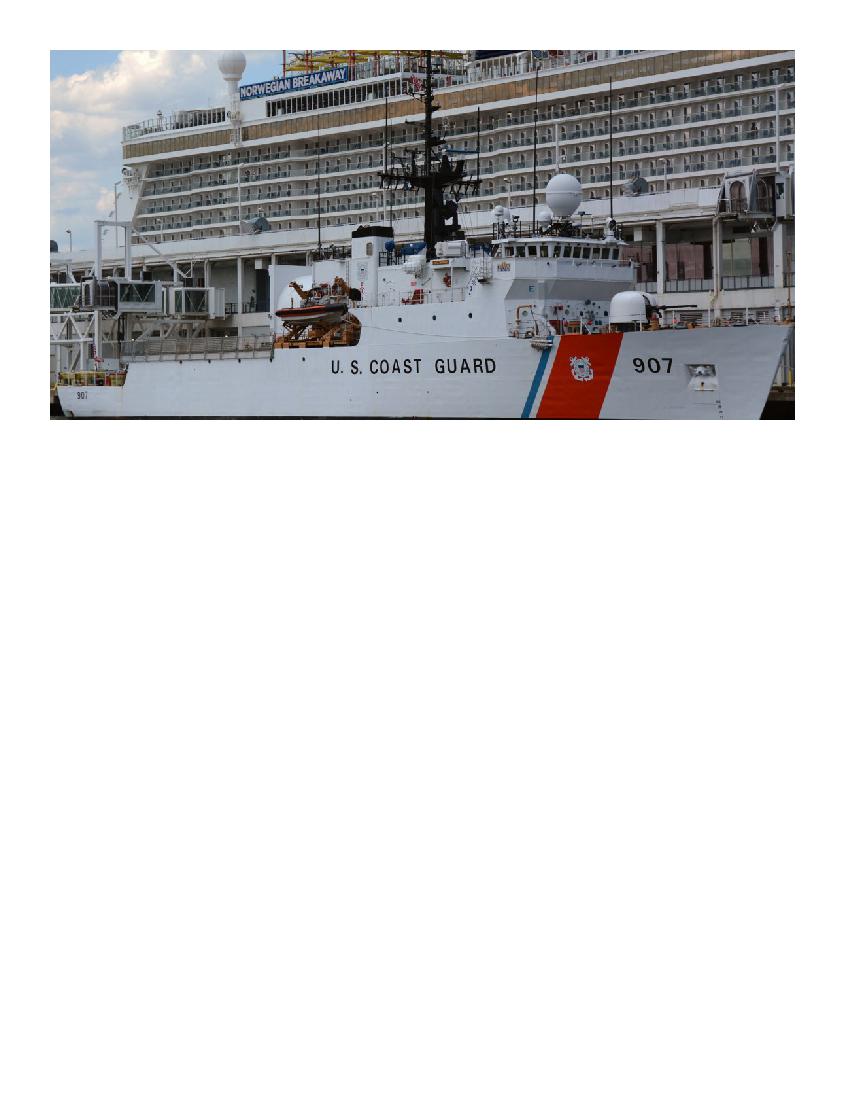 “SN#2-- What are you doing?”
          SN#2 says: “I’m Saving the Cutter BM2!”
9
the Coast Guard’s example of a SHARED VISION
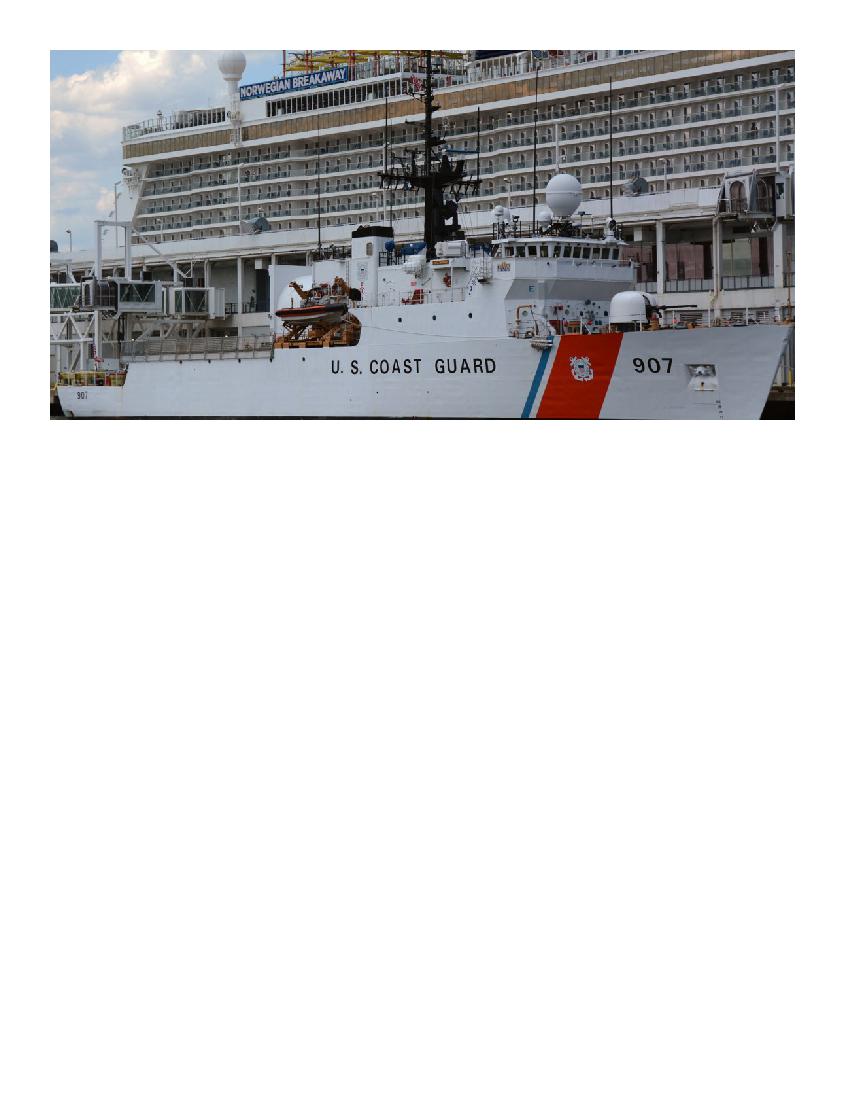 “SN#3-- What are you doing?”
          SN#3 says: “I’m Saving LIVES BM2!”
10
the Coast Guard’s example of a SHARED VISION
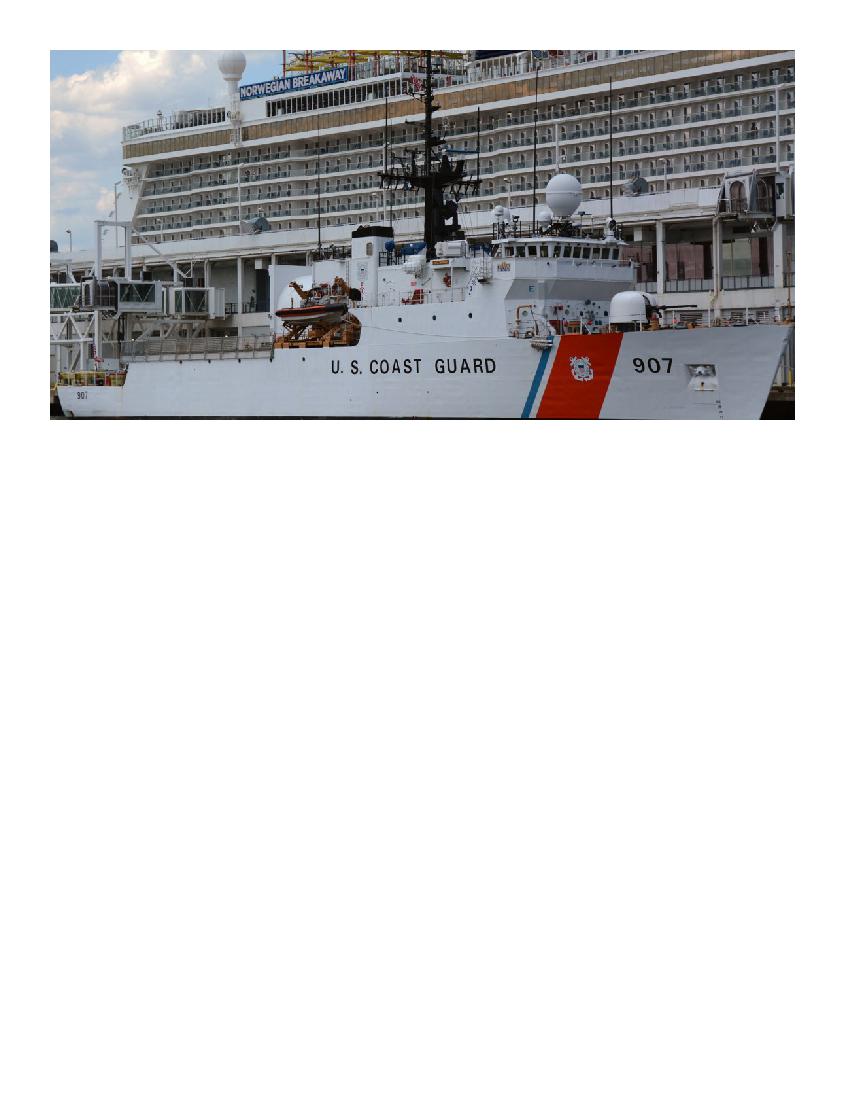 Three different answers for the same job?

                          Why is that?
11
the Coast Guard’s example of a SHARED VISION
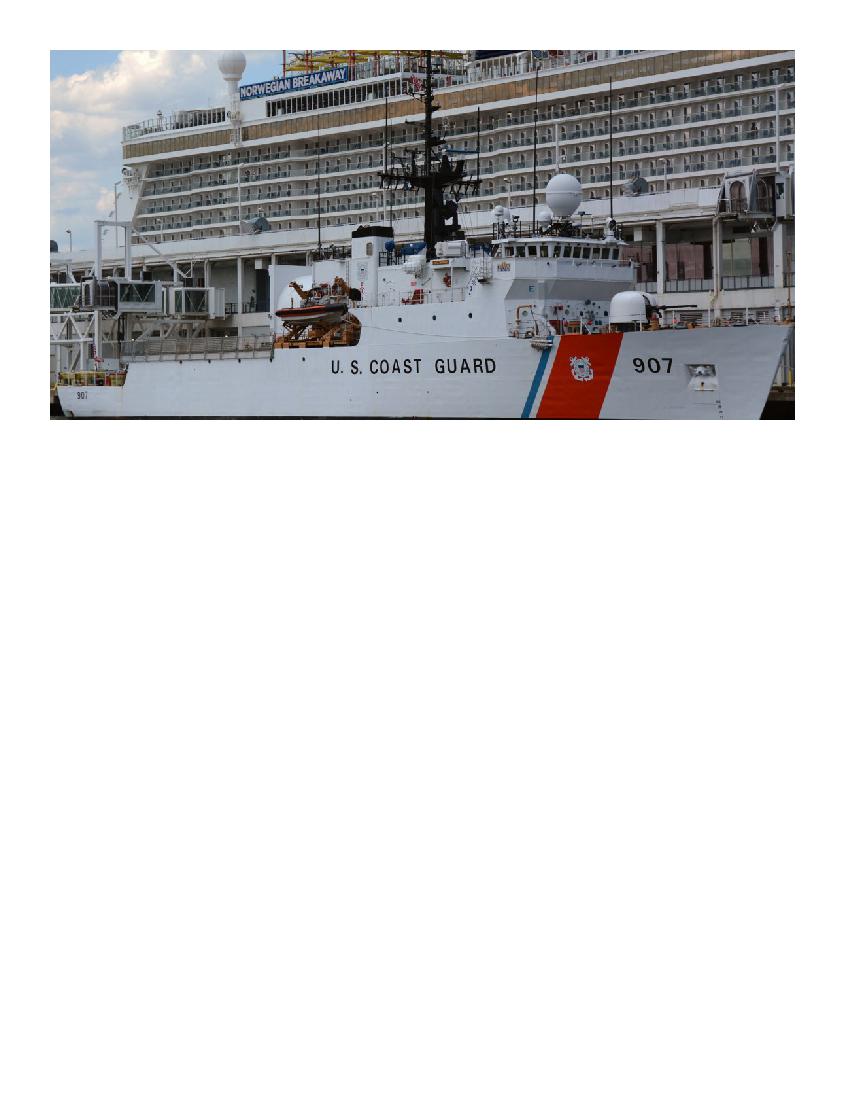 The differences are the attitude and understanding of the role each SN plays in one of the main missions of the Coast Guard 

SAVING LIVES!
12
the Coast Guard’s example of a SHARED VISION
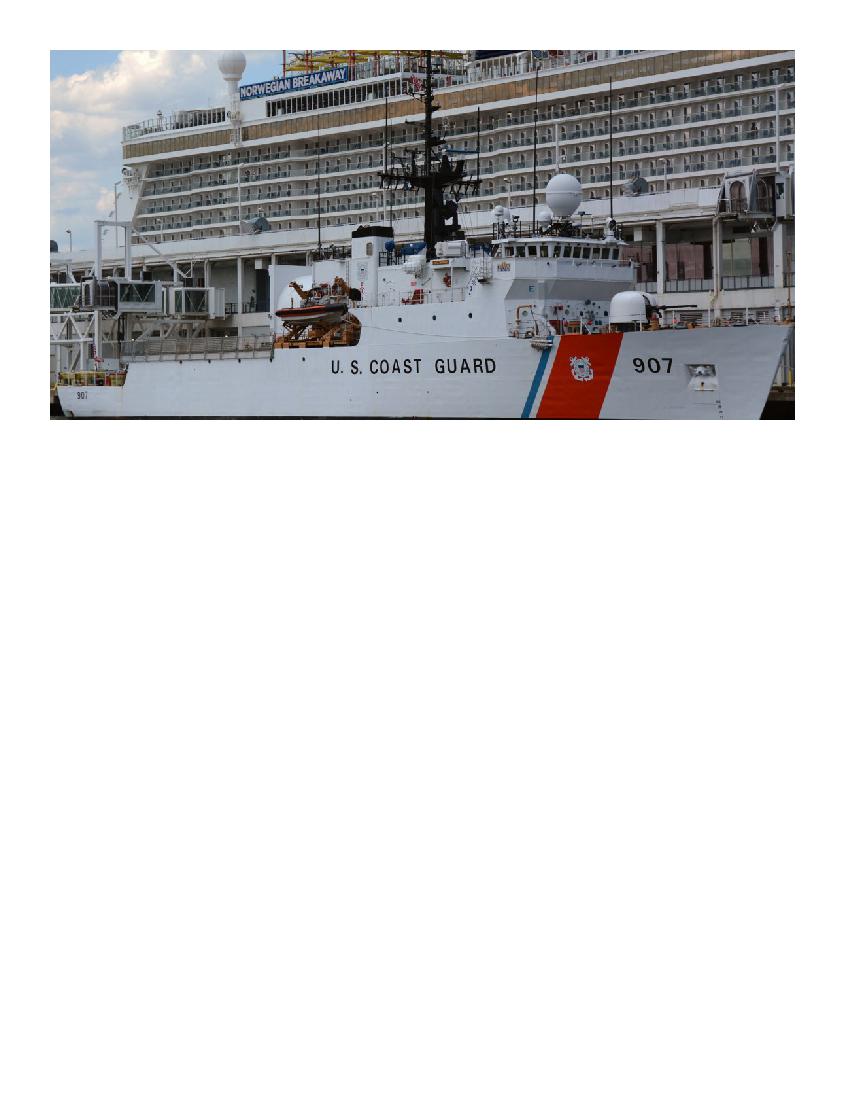 The SHARED VISION of keeping the Cutter ready and seaworthy to Save Lives was 
totally understood by SN#3. 

    He knew his painting was “Saving Lives”.
13
the Coast Guard’s example of a SHARED VISION
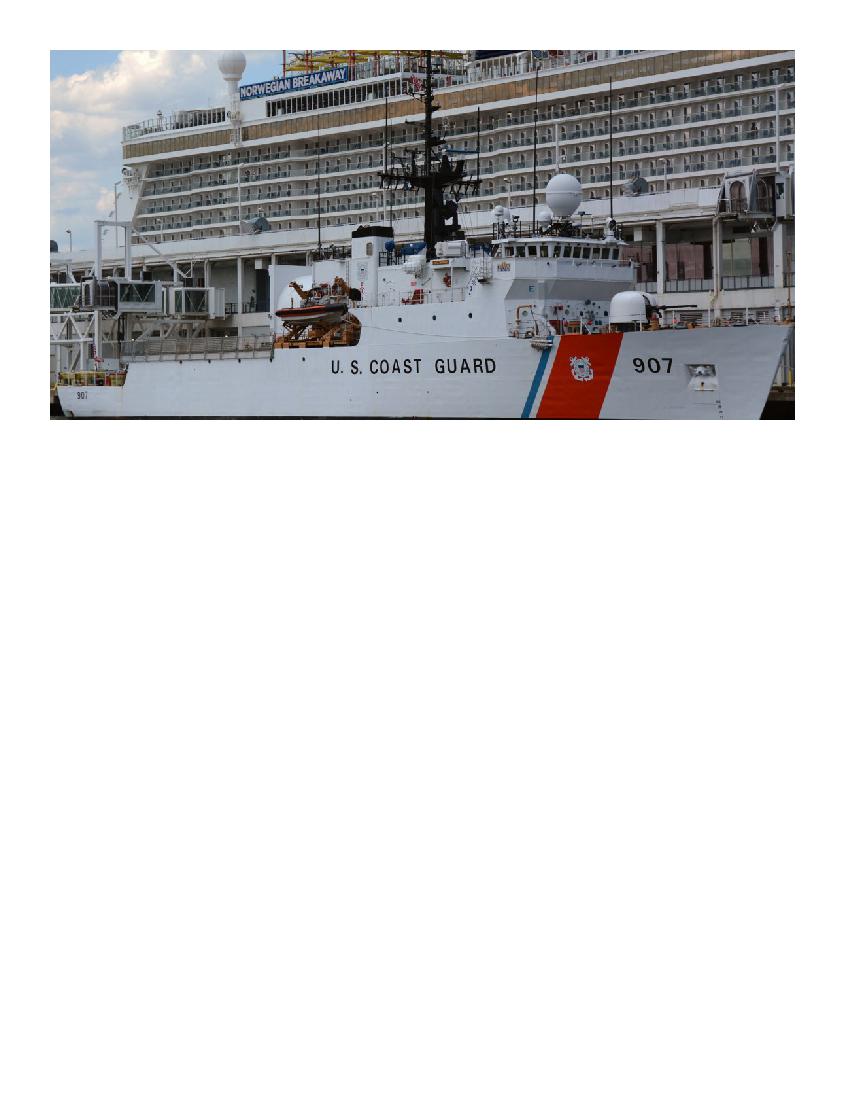 SN#2 had an understanding that the 
Cutter had to be seaworthy.  

He KNEW  his painting was “saving the Cutter”.
14
the Coast Guard’s example of a SHARED VISION
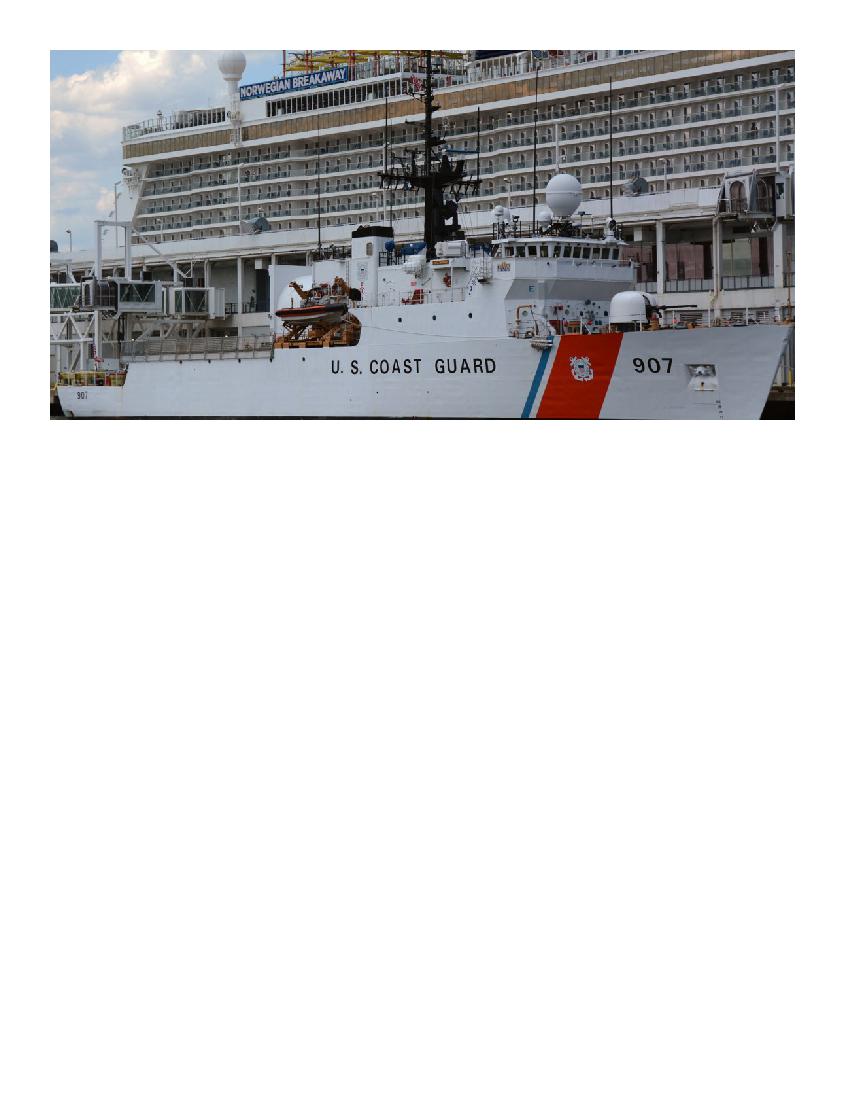 SN#3 only understood it was 
supposed to be painted

“white”
15
the Coast Guard’s example of a SHARED VISION
This may work for a Cutter’s working party

BUT, how does this apply in

an actual emergency where

many lives are at stake?
16
the Coast Guard’s example of a SHARED VISION
The Katrina Story
CG Rear Admiral Robert Duncan’s assessment
of the Coast Guards response to Katrina. Where over 24,000 + lives were saved.
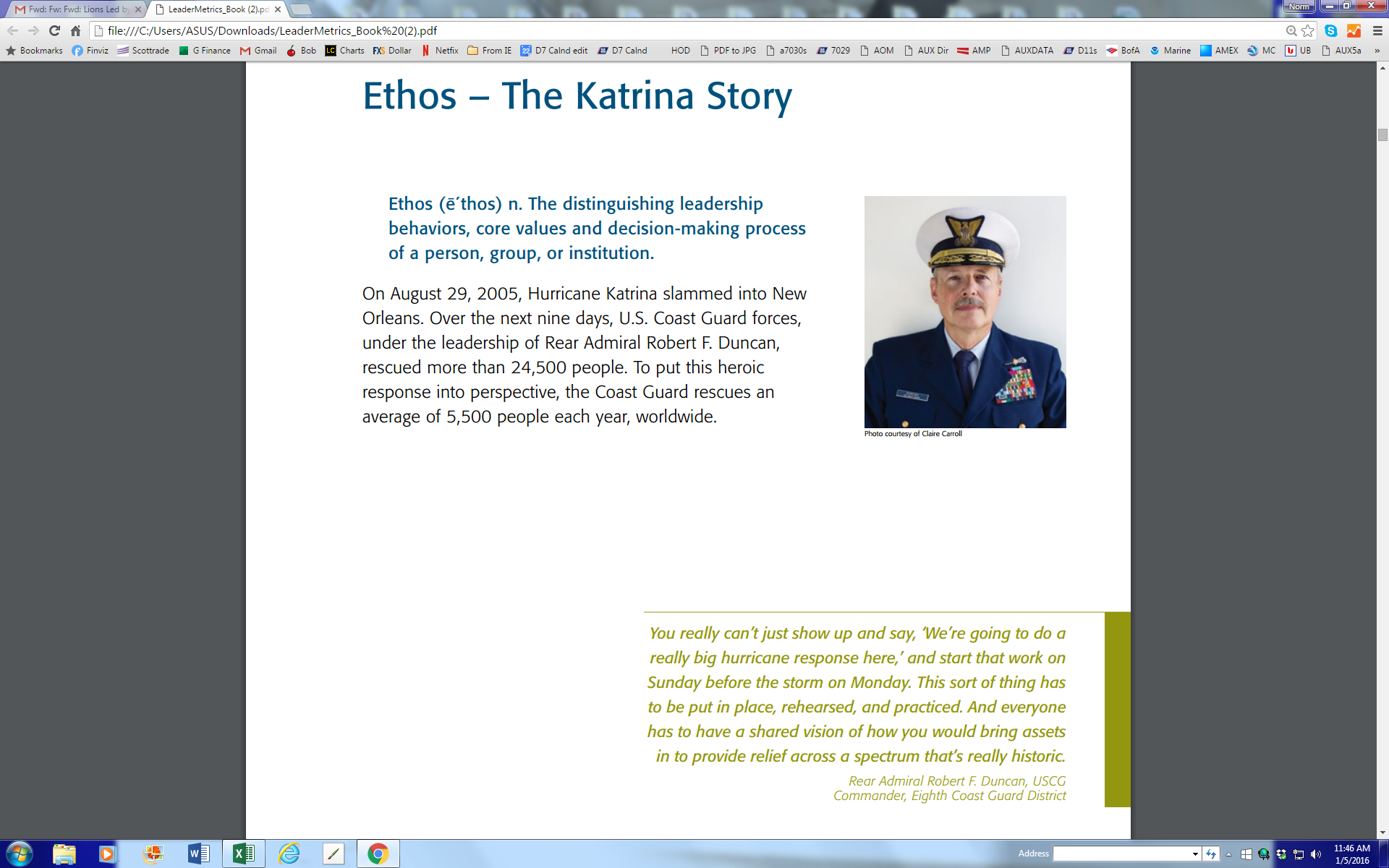 17
The Auxiliary should have all members understand what they do contributes to “Saving Lives”
Let’s look at our three SNs as three Auxiliarists; all 
   three pay their dues and get uniforms and are excited   
   about joining --- then this happens…

   Member #1 does not show up for anything

   Member #2 only goes to Flotilla meetings

   Member #3 gets certified, holds office, goes to meetings       
   and attends this workshop
18
We Do What We Do To Save Lives
It is your job as Flotilla leaders to have your members understand that any job they do “Saves Lives”.  
We all joined the Auxiliary for some reason.  All of you 
    in this room stayed true to why you joined.  However,
    most of the District’s members have lost touch with  
   their reason(s) due to circumstances and not under
    standing what their time and efforts can do to:
                          SAVE LIVES
.
19
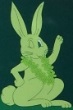 A SHARED VISION is very important 
to the Coast Guard and Auxiliary.
We Do What We Do To Save Lives!


BUT, something must be done first…
20
Let’s not Let this happen!
21
Communicate!
Say it! 
 Write it!
 Talk about it!
 Believe it!
WE DO WHAT WE DO TO SAVE LIVES
22
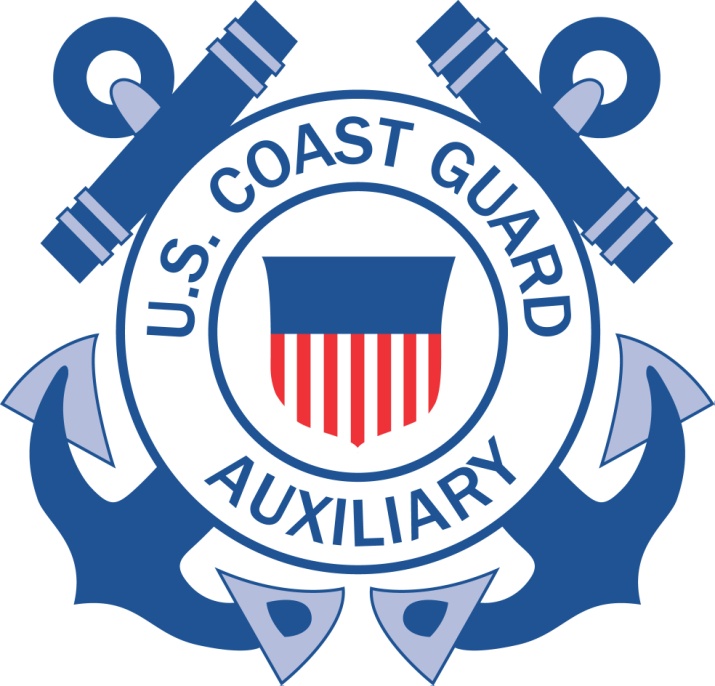 WE DO WHAT WE DO TO SAVE LIVES
23